Gluten-Free
Current trends in the food industry
[Speaker Notes: One of the new grocery store items on the shelves these days are gluten-free products. We are going to find out more about gluten, what it does, and what we can do to help people with gluten intolerance and celiac disease.]
What is Gluten?
A protein found in wheat, barley and rye and all foods made with these grains
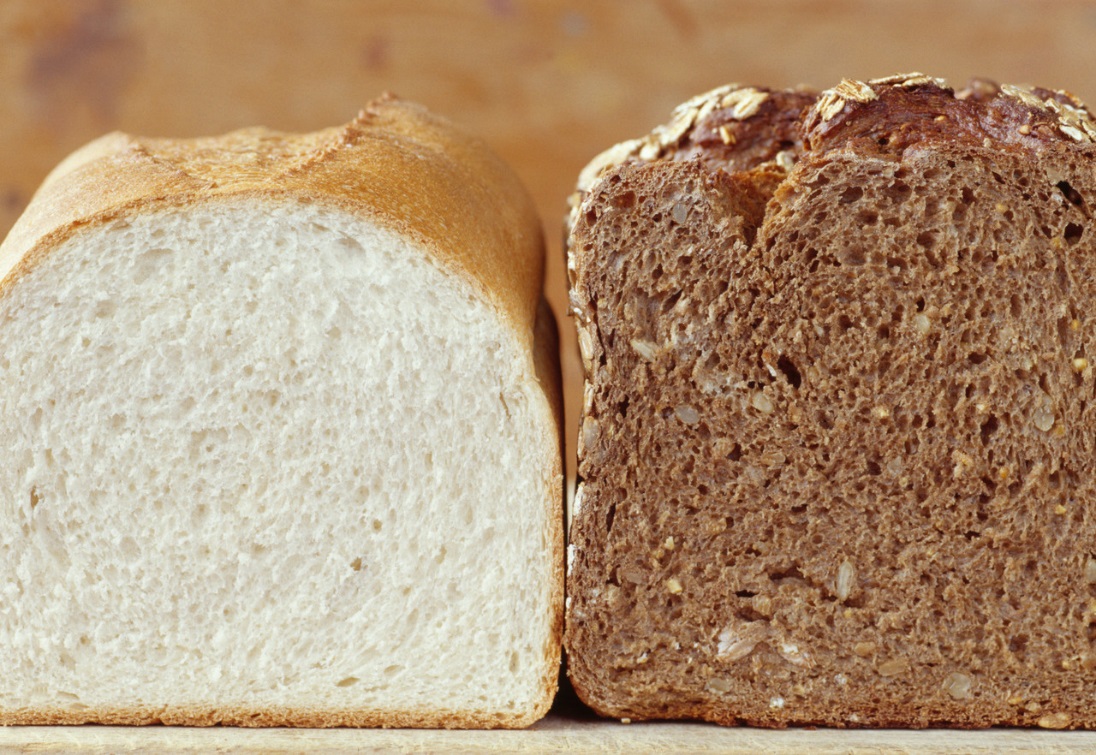 Gluten
(click on link)
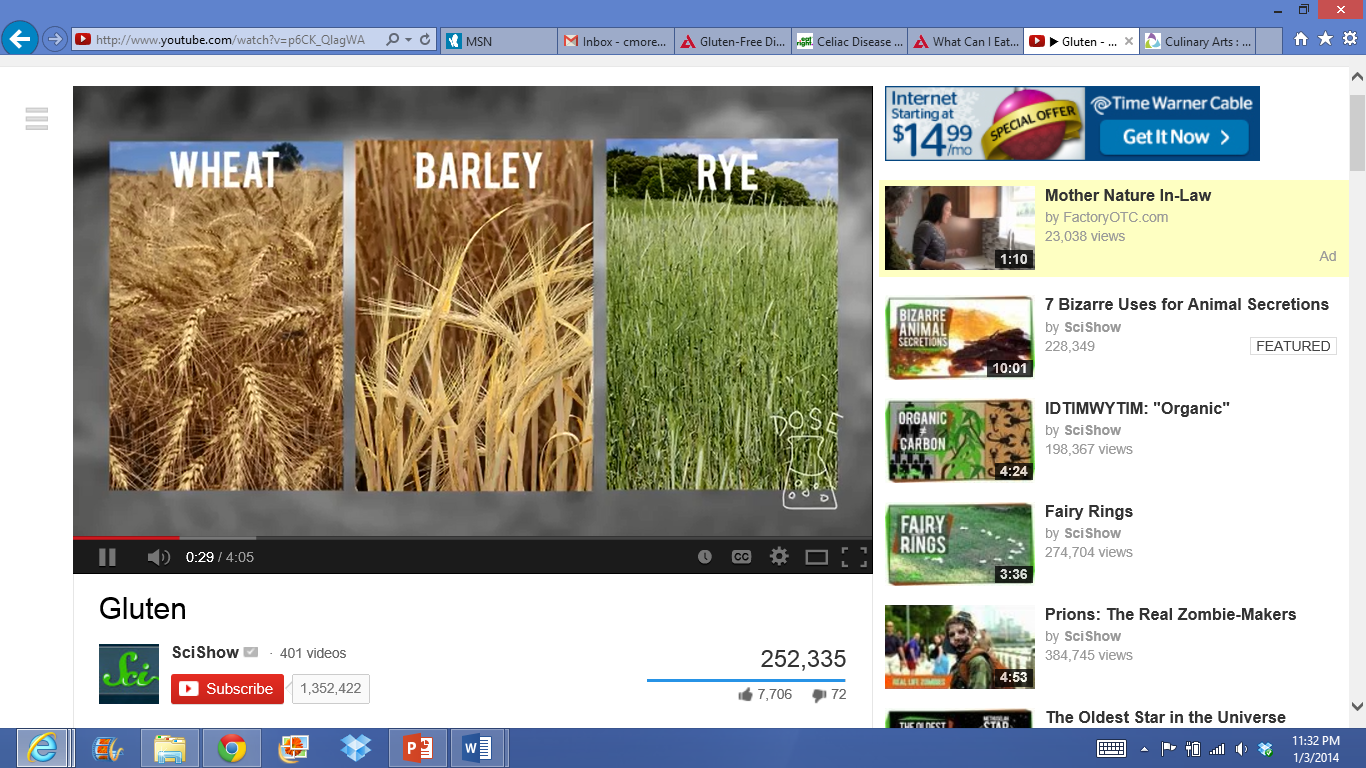 [Speaker Notes: Click on hyperlink to view YouTube™ video:
Gluten
Gluten is a sticky protein composite found in cereal grains. Hank gives us some insight into the importance of gluten in history, as well as its impact on health in our own time. 
http://youtu.be/p6CK_QlagWA

*Image taken from video]
Common Foods with Wheat
Beer
 Bread
 Cakes
 Cereals
 Cookies
 Couscous
 Crackers
 Dressings
Flour Tortillas
 Gravy
 Muffins
 Oats
 Pasta
 Pastries
 Sauces
[Speaker Notes: Avoiding wheat can be especially hard because this means you should avoid all wheat-based flours and ingredients. 
These include:
Durum wheat
Graham flour
Kamut
Semolina
Spelt 
Triticale
Wheat bran
Wheat germ
White flour
Whole wheat flour]
Foods also containing Gluten
Breadcrumbs
Bouillon cubes
Broth in soups 
Candies (some)
Croutons
Fried foods
Hot dogs (some)
Imitation fish
Lunch meats (some)
Malt
Matzo
Modified food starch
Salad dressings
Seasoned chips and other seasoned snack foods
Seasoned pasta mixes
Seasoned rice
Self-basting turkey
Soy sauce
[Speaker Notes: That’s a long list! Can you imagine NOT eating some of these foods?]
Gluten-Free Foods
Beans
 Dairy
 Fruits
 Nuts
 Vegetables
Quinoa
Rice
Gluten-free versions of foods
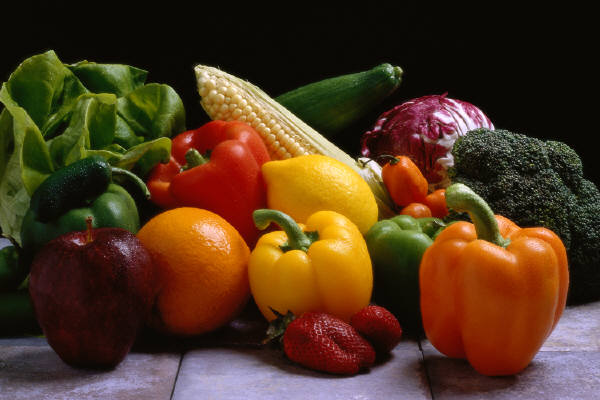 [Speaker Notes: There are also gluten-free versions of many of the foods above available in most grocery stores. You just have to look for them!]
Celiac Disease
Symptoms
Treatment
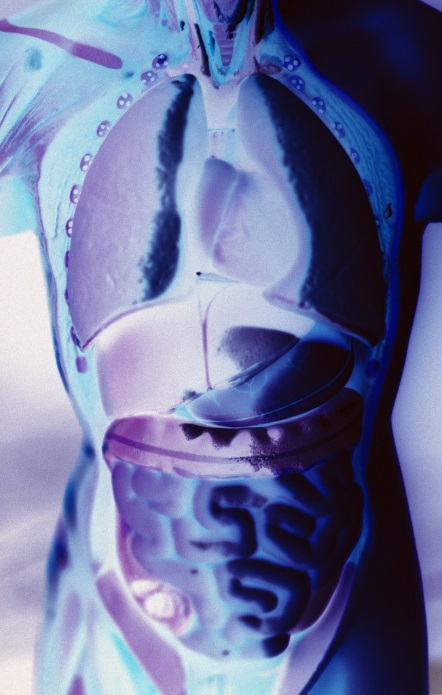 [Speaker Notes: Does anyone know what Celiac disease is?]
Celiac Disease
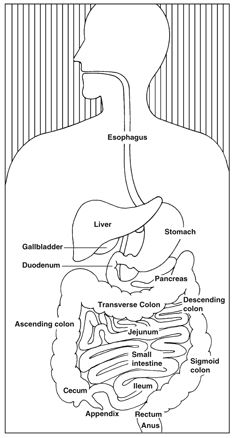 Digestive disorder
Small intestine could be damaged
Abdominal pain
Nutrient loss
National Institute of Diabetes and Digestive and Kidney Diseases, National Institutes of Health
[Speaker Notes: Celiac disease is a digestive disorder. 

When someone with celiac disease eats food containing gluten, their body reacts by damaging the small intestine. 

Uncomfortable symptoms such as abdominal pain often occur. The damage to the small intestine also interferes with the body's ability to make use of the nutrients in food.

About 1% of the total population has celiac disease. It is more common in people with type 1 diabetes. An estimated 10% of people with type 1 diabetes also have celiac disease.

The only way to manage celiac disease is to completely avoid all foods that have gluten. Following a gluten-free diet will prevent permanent damage to your body and will help you feel better.]
Symptoms - Children
Abdominal bloating and   pain
Chronic diarrhea
Vomiting
Constipation
Pale, foul-smelling, or fatty stool
Weight loss
Fatigue
Irritability and behavioral issues
Dental enamel defects of the permanent teeth
Delayed growth and puberty
Short stature
Failure to thrive
Attention Deficit Hyperactivity Disorder (ADHD)
[Speaker Notes: Digestive symptoms are more common in infants and children. 

This is a list of the most common symptoms in children.]
Symptoms - Adults
Unexplained iron-deficiency anemia
Fatigue
Bone or joint pain
Arthritis
Bone loss or osteoporosis
Depression or anxiety
Tingling numbness in the hands and feet
Seizures or migraines
Missed menstrual periods
Infertility or recurrent miscarriage
Canker sores inside the mouth
An itchy skin rash called dermatitis herpetiformis
[Speaker Notes: Adults are less likely to have digestive symptoms, with only one-third experiencing diarrhea.  

Adults are more likely to have the symptoms listed.]
Gluten Intolerance
Also called Gluten Sensitivity
Experience same symptoms
Test negative for Celiac disease
Avoid food with gluten to ease symptoms
Treatment
Gluten-free diet
Visit with a dietitian 
Avoid foods containing gluten
How to Start Eating Gluten-Free(click on link)
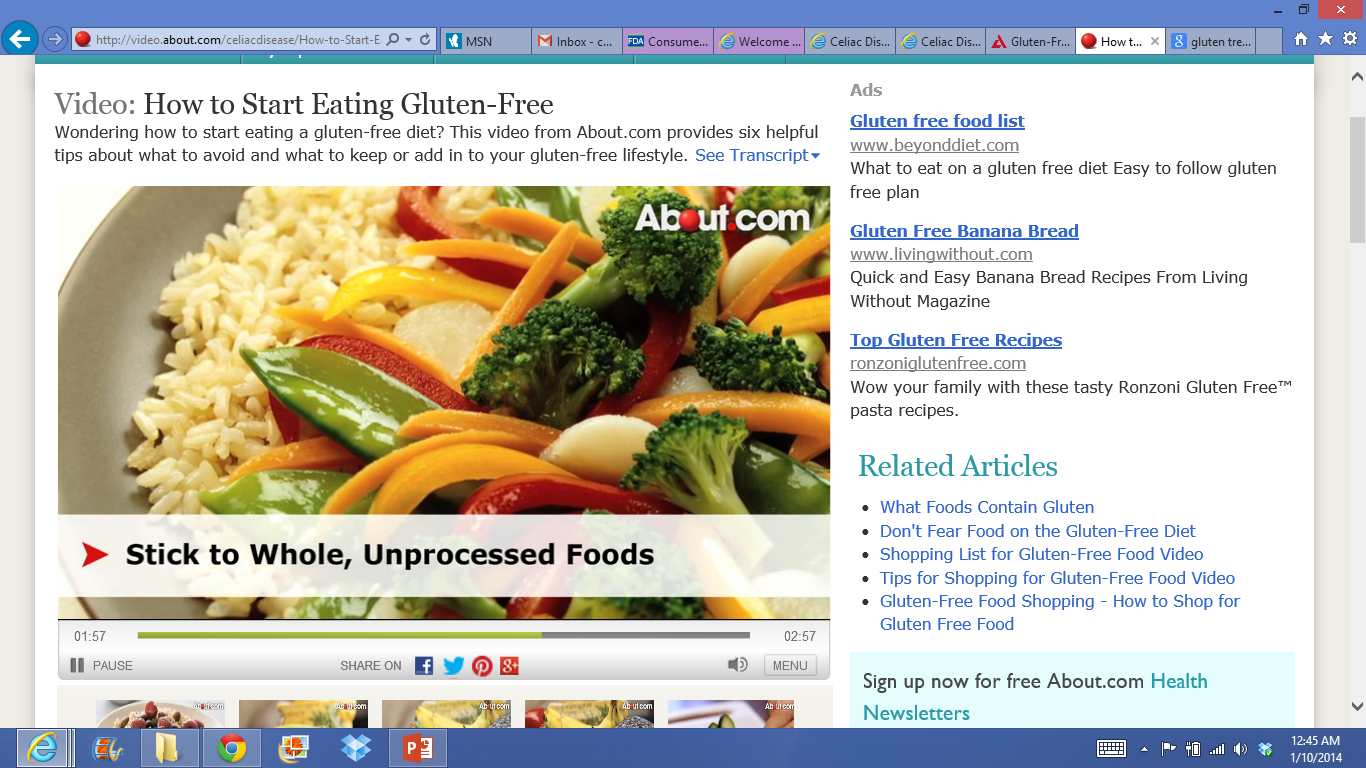 [Speaker Notes: How to Start Eating Gluten-Free
Wondering how to start eating a gluten-free diet? This video from About.com provides six helpful tips about what to avoid and what to keep or add in to your gluten-free lifestyle.
http://video.about.com/celiacdisease/How-to-Start-Eating-Gluten-Free.htm

*Image taken from video]
Questions?
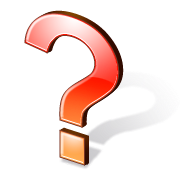 References and Resources
Images:
Microsoft Office Clip Art: Used with permission from Microsoft.
Textbook(s):
Culinary essentials. (2010). Woodland Hills, CA: Glencoe/McGraw Hill.
Foundations of restaurant management & culinary arts: Level one. (2011) Boston, MA: Prentice Hill.
Website(s):
American Diabetes Association®We lead the fight against the deadly consequences of diabetes and fight for those affected by diabetes.http://www.diabetes.org/food-and-fitness/food/planning-meals/gluten-free-diets
Celiac Disease FoundationA non-profit, public benefit corporation driving diagnosis of  celiac disease, dermatitis herpetiformis, and other gluten related disorders through advocacy, education and advancing research.http://celiac.org/
References and Resources
YouTube™:
GlutenGluten is a sticky protein composite found in cereal grains. Hank gives us some insight into the importance of gluten in history, as well as its impact on health in our own time. http://youtu.be/p6CK_QlagWA
Video:
How to Start Eating Gluten-FreeWondering how to start eating a gluten-free diet? This video from About.com provides six helpful tips about what to avoid and what to keep or add in to your gluten-free lifestyle.http://video.about.com/celiacdisease/How-to-Start-Eating-Gluten-Free.htm